Fig. 1. Long-term follow-up of seven patients with lupus nephritis treated with infliximab. The levels of proteinuria ...
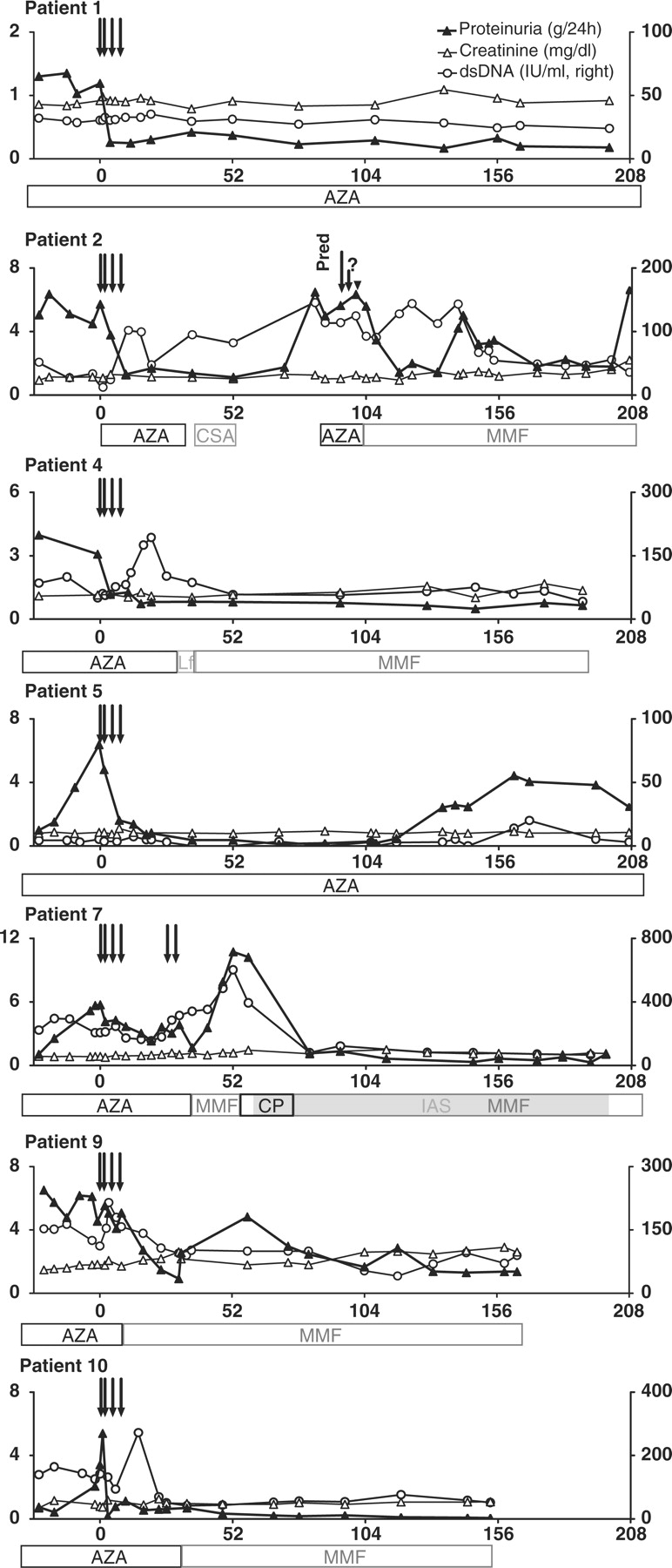 Rheumatology (Oxford), Volume 48, Issue 11, November 2009, Pages 1451–1454, https://doi.org/10.1093/rheumatology/kep270
The content of this slide may be subject to copyright: please see the slide notes for details.
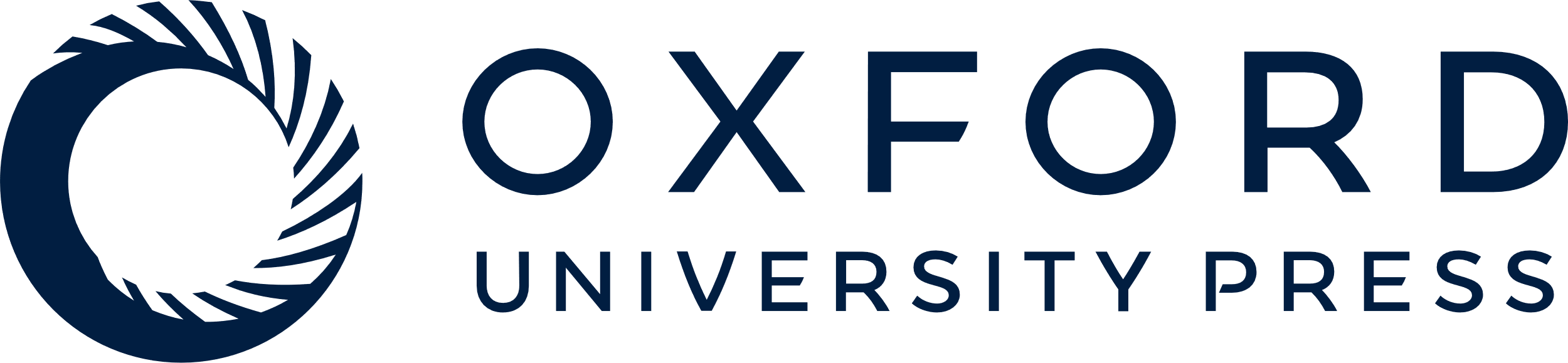 [Speaker Notes: Fig. 1. Long-term follow-up of seven patients with lupus nephritis treated with infliximab. The levels of proteinuria (black triangles, left y-axis), serum creatinine (white triangles, left y-axis) and anti-dsDNA antibodies (RIA, right y-axis) are shown. Time is given in weeks (x-axis), with yearly marks. Arrows depict infliximab infusions. Other therapies are depicted as bars below the x-axis.


Unless provided in the caption above, the following copyright applies to the content of this slide: © The Author 2009. Published by Oxford University Press on behalf of the British Society for Rheumatology. All rights reserved. For Permissions, please email: journals.permissions@oxfordjournals.org]